Управление образования 
Администрации города Нижний Тагил
Муниципальный ресурсный центр 
на базе МАОУ Гимназии № 86
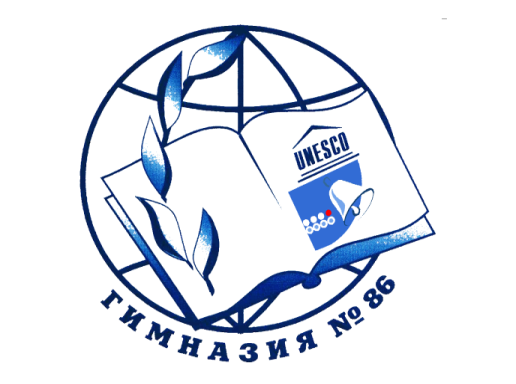 РЕЗУЛЬТАТЫ ПРОВЕДЕНИЯ ГОРОДСКОЙ КОМПЛЕКСНОЙ ДИАГНОСТИЧЕСКОЙ РАБОТЫ В 3 КЛАССАХ МУНИЦИПАЛЬНЫХ ОБЩЕОБРАЗОВАТЕЛЬНЫХ УЧРЕЖДЕНИЙ города Нижний Тагил
2015 г.
Цель: проведение мониторинга сформированности универсальных учебных действий у учащихся 3-х классов муниципальных общеобразовательных учреждений, подведомственных и находящихся в ведении управления образования
Всего 3.190 третьеклассников
Выборка - 1268 чел. (39,7 %)
ПОКАЗАТЕЛИ, ПО КОТОРЫМ ОПРЕДЕЛЯЮТСЯ РЕЗУЛЬТАТЫ ОУ
Успешность сформированности метапредметных действий   (% выполнения работы)
Уровни достижений: 
недостаточный – выполнено менее 30% заданий работы (задание считается выполненным, если получен хотя бы 1 балл); 
пониженный – 30-49% выполнения заданий всей работы; 
базовый – 50%-75% выполнения заданий всей работы и набрано менее 75% от максимального балла; 
повышенный – при выполнении 2-х условий: 1) выполнено более 75% заданий и набрано не менее 75% от максимального балла за выполнение всей работы.
Успешность сформированности отдельных метапредметных действий
УСПЕШНОСТЬ СФОРМИРОВАННОСТИ 
МЕТАПРЕДМЕТНЫХ ДЕЙСТВИЙ
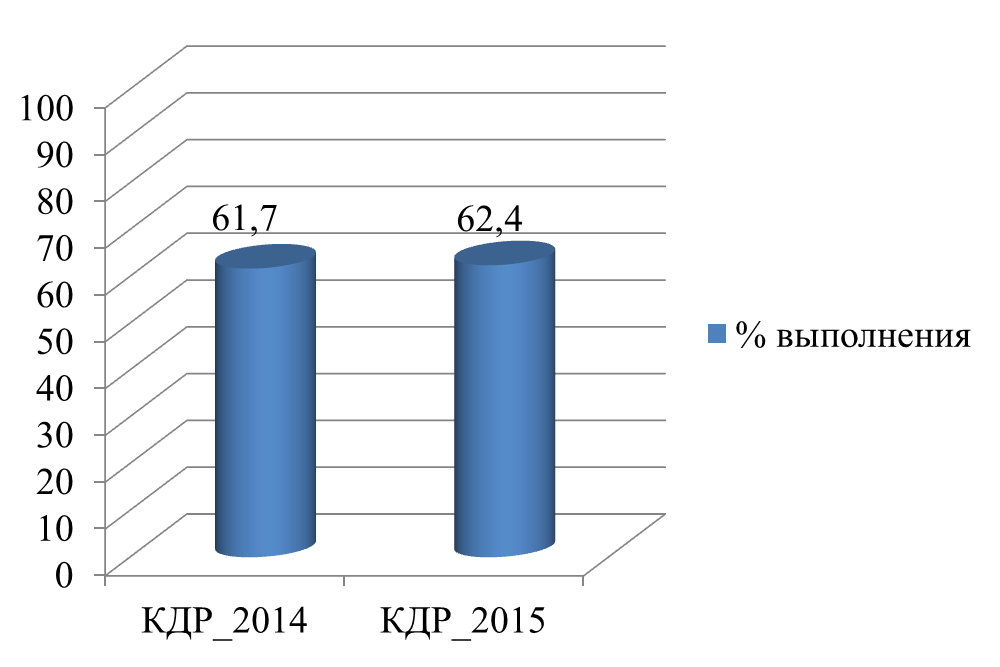 РЕЙТИНГ ОУ – 2015 (% ВЫПОЛНЕНИЯ КДР)
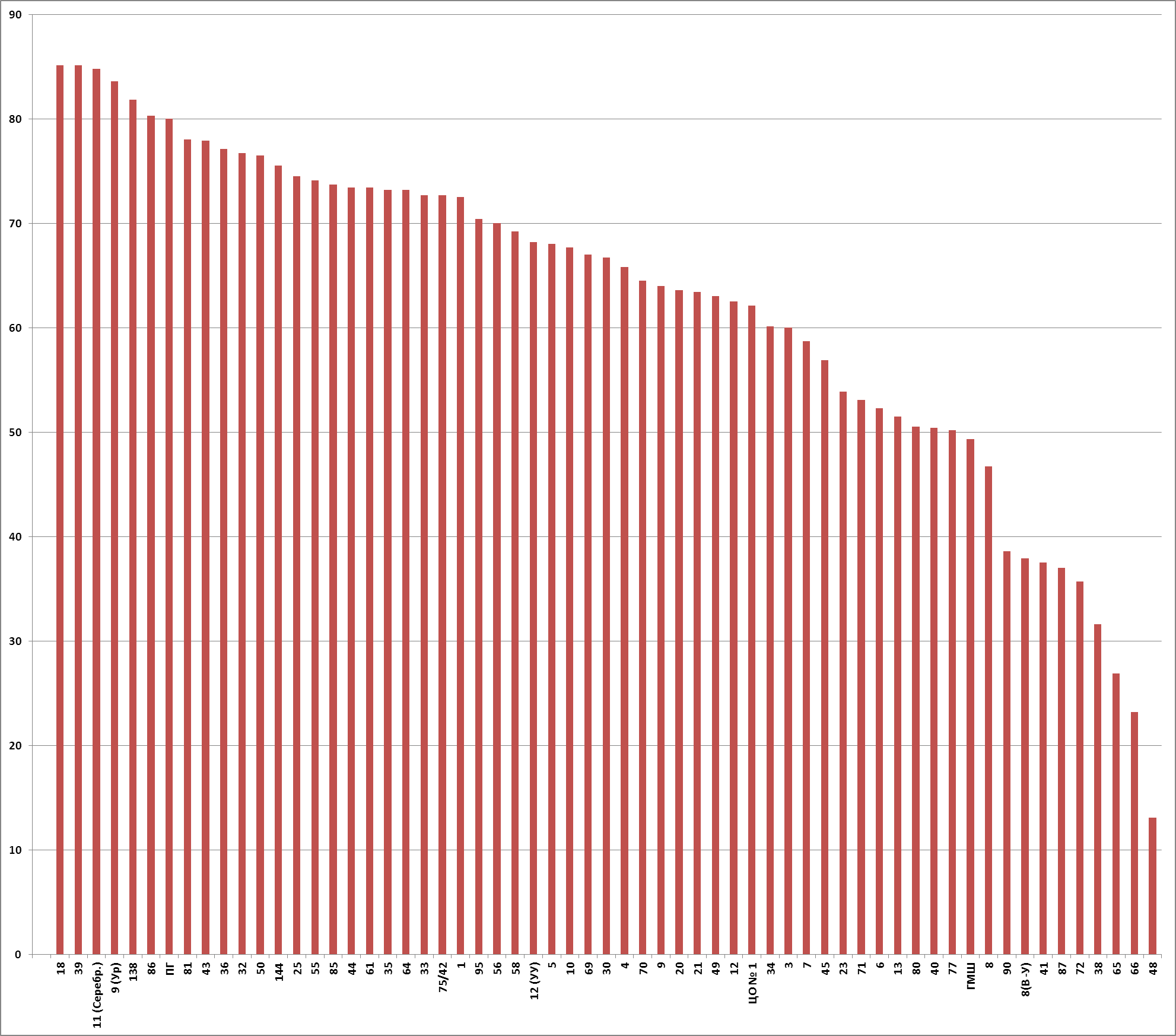 % выполнения работы 
(среднее по г. Н. Тагил) – 62,4 %
УСПЕШНОСТЬ СФОРМИРОВАННОСТИ МЕТАПРЕДМЕТНЫХ ДЕЙСТВИЙ
% выполнения работы превышает показатель средний по городу в следующих ОУ:
Гимназия 18, лицей 39, 11 (п. Серебрянка), 9 (п. Уралец), 138, Гимназия № 86, Политехническая гимназия, 81, 43, 36, 32, 50, 144, 25, 55, 85, 44, 61, 35, 64, 33, 75/42, 1, 95, 56, 58, 12 (п. Усть-Утка),  5, 10, 69, 30, 4, 70, 9, 20, 21, 49
% выполнения работы не достиг показателя среднего по городу в следующих ОУ:
 ЦО № 1, 34, 3, 7, 45, 23, 71, 6, 13, 80, 40, 77, ГМШ, 8, 90, 8 (п. Висимо-Уткинск), 41, 87, 72, 38, 65, 66, 48
УРОВНИ ДОСТИЖЕНИЙ
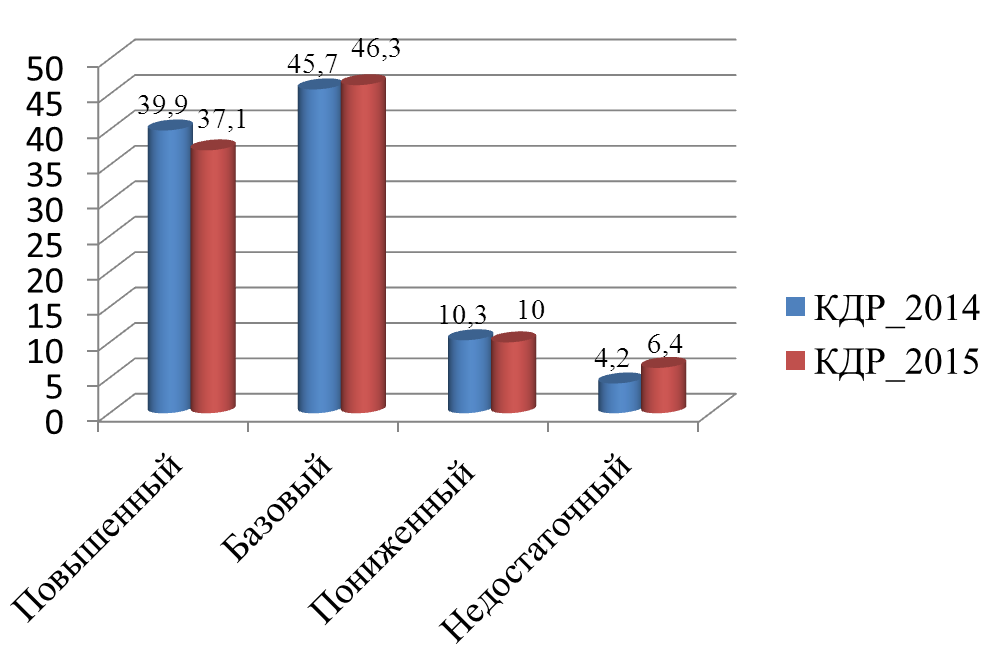 Федеральный государственный образовательный стандарт начального общего образования (п. 13)
Предметом итоговой оценки освоения обучающимися основной образовательной программы начального общего образования должно быть достижение предметных и метапредметных результатов освоения основной образовательной программы начального общего образования, необходимых для продолжения образования.
В итоговой оценке должны быть выделены две составляющие:
результаты промежуточной аттестации обучающихся, отражающие динамику их индивидуальных образовательных достижений, продвижение в достижении планируемых результатов освоения основной образовательной программы начального общего образования;
результаты итоговых работ, характеризующие уровень освоения обучающимися основных формируемых способов действий в отношении к опорной системе знаний, необходимых для получения общего образования следующего уровня.
УСПЕШНОСТЬ СФОРМИРОВАННОСТИ ОТДЕЛЬНЫХ МЕТАПРЕДМЕТНЫХ ДЕЙСТВИЙ
1. Работа с текстом: поиск информации и понимание прочитанного (% выполнения от 40% до 95%)
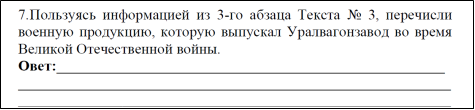 40%
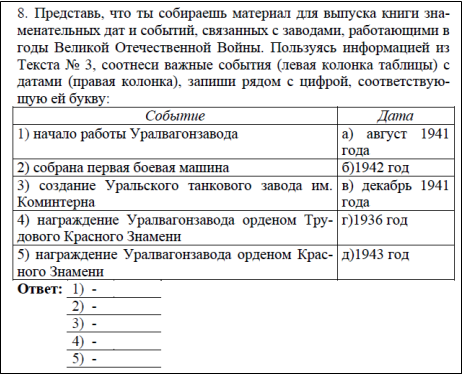 49%
2. Работа с текстом: преобразование и интерпретация информации  (% выполнения от  30 % до 66 %)
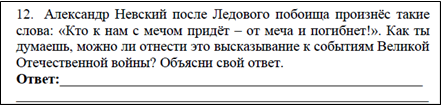 30%
3. Работа с текстом: оценка информации (% выполнения от 18% до 53%)
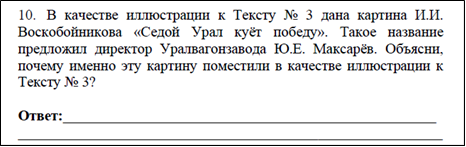 18 %
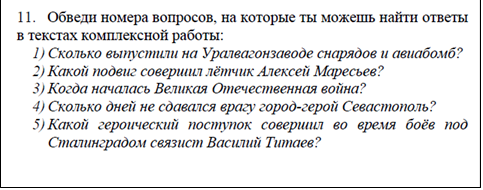 50%
АНАЛИЗ АНАЛИТИЧЕСКИХ МАТЕРИАЛОВ ОУ  ПО РЕЗУЛЬТАТАМ КДР
На 08.05.2015 не сдали аналитические справки ОУ №: 7,21, 23, 35, 48,  66, ГМШ, 72, 80, 81, 85,  138, 144, 8 (п. Висимо-Уткинск), 11 (п. Серебрянка)
ОБЩИЕ ВЫВОДЫ:
ДОСТИЖЕНИЯ:
Проведённая диагностика позволила педагогам:
-выявить трудности, возникшие у обучающихся начальных классов в процессе выполнения комплексной работы
-обозначить педагогические проблемы, повлиявшие на показатели уровня сформированности УУД младших школьников
-определить диапазон дальнейшего конструирования и корректировки педагогической деятельности в условиях реализации  ФГОС НОО
АНАЛИЗ АНАЛИТИЧЕСКИХ МАТЕРИАЛОВ ОУ  ПО РЕЗУЛЬТАТАМ КДРОБЩИЕ ВЫВОДЫ
ПРОБЛЕМЫ:
-неумение работать с большими объёмами информации и одновременно с разными источниками информации, т.к. в текстах учебников информация даётся дозировано, мало информационных, научно-популярных текстов, недостаточно времени для работы с текстами;
- отсутствие у иноязычных и вновь прибывших учеников опыта написания работы, носящий комплексный характер;
- низкая техника и скорость чтения большого объема текста;
- недостаточный уровень сформированности навыка осмысленного чтения, в том числе аналитической работы с текстом;
- недостаточный уровень сформированности навыка выполнения межпредметных заданий на основе текстов;
АНАЛИЗ АНАЛИТИЧЕСКИХ МАТЕРИАЛОВ ОУ  ПО РЕЗУЛЬТАТАМ КДРРЕКОМЕНДАЦИИ ПЕДАГОГАМ
1. Внесение изменений в методику преподавания:
современные педагогические технологии, «использовать в педагогической практике технологии, позволяющие обучать всех учащихся с учетом их индивидуальных особенностей»
организация дифференцированной и индивидуальной работы «проанализировать результаты выполнения  работы,    спроектировать индивидуальные образовательные маршруты  для обучающихся,  не справляющихся с освоением образовательной программы»
 больше внимания уделять не только отработке стандартных алгоритмов решения задач, но и формированию умений применять знания для решения задач в несколько измененной или новой для ученика ситуации, чаще использовать задачи практического содержания
совершенствовать  технику чтения  учащихся, проводить  контрольные срезы  каждую четверть.   
разработать речевые клише для оформления учащимися оценочных суждений и своей точки зрения о прочитанном тексте, выдать памятки учащимся
чаще включать в содержание уроков литературного чтения, окружающего мира, развития познавательных способностей  задания  по   объяснению  основного  содержания    текстов, установлению  причинно-следственных  связей в тексте, по сопоставлению  основного содержания разных текстов.  
активизировать работу по расширению словарного запаса учащихся,  объяснению  лексического  значения  слов, в том числе с привлечением толкового и энциклопедического  словарей. 
включать в практическую деятельность конкретные технологические приемы, направленные на формирование умения глубоко анализировать текст: возврат к ключевым словам, утверждениям, написание эссе, отзывов о прочитанном, составление различных видов планов текста  и т.д. 
использовать аппаратно-программный комплекс (тренировочные упражнения)

 

3
АНАЛИЗ АНАЛИТИЧЕСКИХ МАТЕРИАЛОВ ОУ  ПО РЕЗУЛЬТАТАМ КДРРЕКОМЕНДАЦИИ ПЕДАГОГАМ
2. Внесение изменений в документы педагога  (Рабочие программы, КТП, КИМы)
3. Использование ресурсов семьи: «провести родительское собрание по результатам КДР, активно использовать ресурсы семьи в процессе формирования читательской грамотности учащихся»
4. Использование возможностей внеурочной деятельности для формирования навыков работы с текстом :
Привлекать обучающихся к участию в компетентностных конкурсах , олимпиадах разного уровня, способствовующих формированию у школьников умений выполнения межпредметных заданий, умений применять полученные ранее знания в нестандартных ситуациях. 
5.  Перенос технологий подготовки учащихся к итоговой аттестации (ЕГЭ) в начальную школу :
Выявить группы риска  и оценить эффективность собственного процесса обучения и принять необходимые меры для коррекции. 
Сформировать на основе результатов КДР группу «риска» и группу высокобалльников, спланировать индивидуальные занятия с данными категориями учащихся
АНАЛИЗ АНАЛИТИЧЕСКИХ МАТЕРИАЛОВ ОУ  ПО РЕЗУЛЬТАТАМ КДРРЕКОМЕНДАЦИИ ШМО
1. Организационное: 
В Учебный план и план ВУД включить курсы,  направленные на формирование УУД (раздел «Чтение. Работа с текстом»)
2.  Система повышения квалификации:
-Продолжить работу по повышению квалификации через систему внутришкольных, городских семинаров, в том числе с привлечением Интернет-ресурсов.  Организовать «круглые столы», мастер-классы и т.д.
-Разработать планы профессионального развития и повышения квалификации педагогов с целью преодоления профессиональных учебных дефицитов, выявленных в ходе мониторинга
3. Изменение наполнения  внутришкольного контроля:
-Запланировать на 2015-2016 уч. год  проведение комплексных работ во 2-4 классах (входная, полугодовая, годовая) на основе проведенной КДР
-Усилить контроль за качеством преподавания предметов через взаимопосещение уроков с целью выполнения рекомендаций данных после анализа КДР
-Проведение стартовой диагностики в начале учебного года и полугодовых комплексных работ; ведение мониторинга учебных достижений на уровне ученика и класса.
4. Создание методических материалов по формированию УУД:
 Пополнение банка заданий, направленных на формирование разных видов УУД; пополнение банка КИМ, направленных на оценку уровня сформированности УУД; 
Сделать подборку типовых задач, позволяющих  отслеживать уровень сформированности УУД, связанных с установлением причинно – следственных связей.
АНАЛИЗ АНАЛИТИЧЕСКИХ МАТЕРИАЛОВ ОУ  ПО РЕЗУЛЬТАТАМ КДРРЕКОМЕНДАЦИИ ШМО
5.  Преемственность начальной и основной школы в вопросах формирования УУД:
-Провести совместное заседание ШМО учителей начальных классов и учителей-предметников, работающих в 5 классах, по вопросам преемственности в формировании УУД. 
-Запланировать расширенные МО учителей начальной и основной школы с целью рассмотрения эффективных методик формирования и развития метапредметных умений и согласования различных видов деятельности обучающихся.
-Провести совместное заседание с учителями русского языка средней школы с целью    преемственности  и обмена опытом работы с текстом, обсудив темы: «Тема текста», «Ключевые слова», «Главная мысль текста»;
-Провести совместное заседание кафедры начального обучения, на котором  проанализировать результаты  городской комплексной работы обучающихся 3 классов, выявив типичные проблемы в сформированности умений работать с текстом и информацией;
-Спланировать методические совещания по вопросам формирования у обучающихся умений  читать и понимать разные тексты, включая учебные, работать с информацией, представленной в различных формах, использовать полученную информацию для решения учебно-познавательных и учебно-практических задач.
-Включить в план работы методического объединения на 2015 – 2016 учебный год  методическую неделю по проблемам реализации курса «Вдумчивое чтение»
-Включение педагогов основной школы в экспертные комиссии по проверке работ учащихся начальной школы
ФОРМИРОВАНИЕ ЕДИНЫХ ПОДХОДОВ К ФОРМИРОВАНИЮ НАВЫКОВ СМЫСЛОВОГО ЧТЕНИЯ И СИСТЕМЕ ОЦЕНИВАНИЯ ВСЕМИ ПЕДАГОГАМИ, РАБОТАЮЩИМИ В НАЧАЛЬНОЙ ШКОЛЕ
ПРЕДЛОЖЕНИЯ ПО ПЛАНИРОВАНИЮ РАБОТЫ ГМО и МРЦ НА СЛЕДУЮЩИЙ УЧЕБНЫЙ ГОД:
продолжить проведение обучающих семинаров, открытых форм по вопросам формирования УУД, в том числе и в тех  школах, обучающиеся которых показали хорошие результаты
внедрить в практику проведение такого рода контроля,  проводить комплексные работы не только в 3-их классах
создать творческую группу по разработке КИМ по оценке метапредметных результатов,  разработать комплексные работы для 1 и 2 классов
ознакомить с курсами, направленными на формирование УУД (в том числе раздел «Чтение. Работа с текстом»)
составить методические рекомендации по данному вопросу
разработать  на уровне города единые мониторинговые карты  обучающихся  для проверки  основных   метапредметных   результатов обучения
Повышение квалификации педагогов по вопросам формирования навыков смыслового чтения в рамках деятельности МРЦ в 2014-2015 учебном году
Методический семинар «Работа с текстом как средство достижения планируемых результатов освоения междисциплинарной программы «Формирование универсальных учебных действий (раздел «Чтение: работа с текстом»)» -   75 участников из 31 ОУ
Курс-практикум «Работа с текстом» -  93 участника
Практикум и стажировка по разработке контрольно-измерительных материалов (КИМ) для проведения комплексных работ в 1-4 классах в качестве промежуточного контроля достижения метапредметных результатов освоения ООП НОО -  69 участников
Городской конкурс КИМ для проведения комплексных работ в 1-4 классах как инструмента промежуточной оценки достижения метапредметных результатов освоения ООП НОО – 52 участника из 13 ОУ
Организация работы творческой группы учителей начальных классов по разработке КИМ для проведения городской комплексной работы в 3 классах как инструмента оценки метапредметных результатов освоения ФГОС НОО в ОУ города Нижний Тагил, проведение КДР – 3190 учащихся 3 классов
Организация работы творческой группы учителей начальных классов по подготовке материалов для проведения муниципального конкурса «Решаем проектные задачи – 2015», проведение конкурса -  180 участников из 16 ОУ
Организационные вопросы проведения КДР
Отклонение от инструкции при распечатке работ
Несвоевременная доставка работ для проверки МЭК: ОУ № 48, ГМШ, 11 (п. Серебрянка)
Доставка уже проверенных работ  для проверки МЭК: ОУ №  3, 8, 34, 48, ГМШ.
Несвоевременное предоставление электронных протоколов со списками учащихся класса, который подлежал проверке МЭК: ОУ № 21, 23, 65, 72, 11 (п. Серебрянка).
Не получены работы учащихся 28 ОУ
Замечания Муниципальной экспертной комиссии
-наличие многочисленных исправлений, записи почерком, отличным от ученического
-однообразие формулировок в развёрнутых ответах
-записи карандашом
Предложено  пересмотреть условия проведения: 
-привлекать внешних наблюдателей
-формулировать более жёсткие критерии для проверки работ 
-предусмотреть снижение количества баллов за исправления и зачеркивания